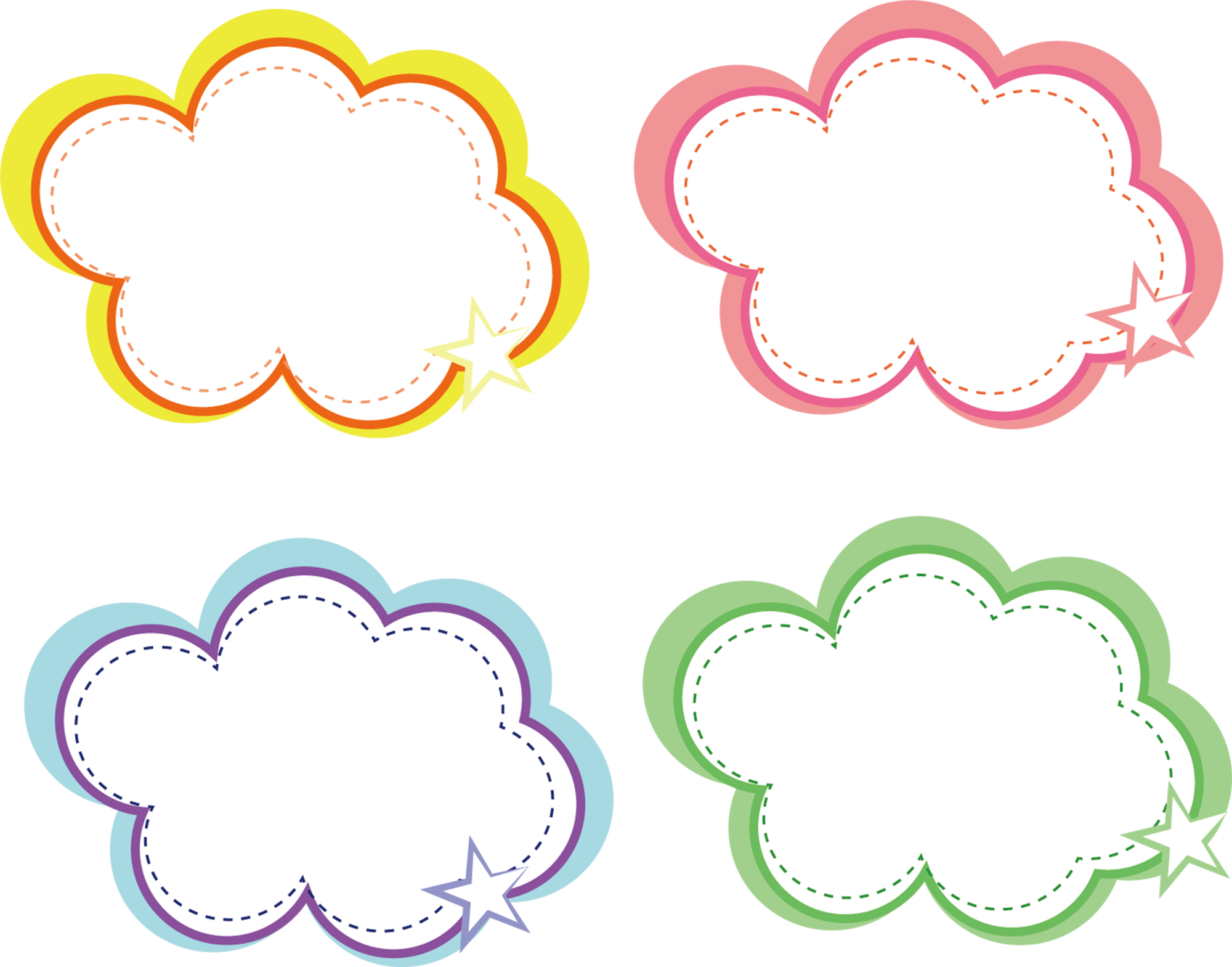 Trong chủ đề Gõ cửa trái tim, em ấn tượng với bài thơ nào nhất? Vì sao?
TIẾT 26 -27:
Viết đoạn văn ghi lại cảm xúc về một bài thơ có yếu tố tự sự và miêu tả
1
Phân tích bài viết tham khảo
2
Yêu cầu đối với đoạn văn ghi lại cảm xúc về một bài thơ có yếu tố tự sự và miêu tả
Yêu cầu:
1
Giới thiệu nhan đề bài thơ và tên tác giả
2
Thể hiện được cảm xúc chung về bài thơ
3
Nêu các chi tiết mang tính tự sự và miêu tả, đánh giá
4
Chỉ ra nét độc đáo trong cách tự sự và miêu tả
3
Các bước tiến hành
Các bước tiến hành
VIẾT BÀI
TRƯỚC KHI VIẾT
CHỈNH SỬA BÀI VIẾT
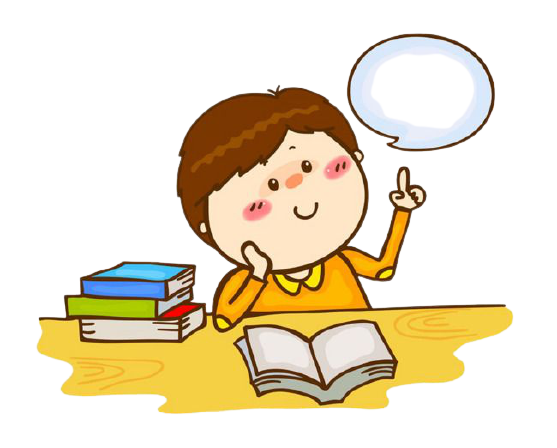 Tài liệu được chia sẻ bởi Website VnTeach.Com
https://www.vnteach.com
Một sản phẩm của cộng đồng facebook Thư Viện VnTeach.Com
https://www.facebook.com/groups/vnteach/
https://www.facebook.com/groups/thuvienvnteach/